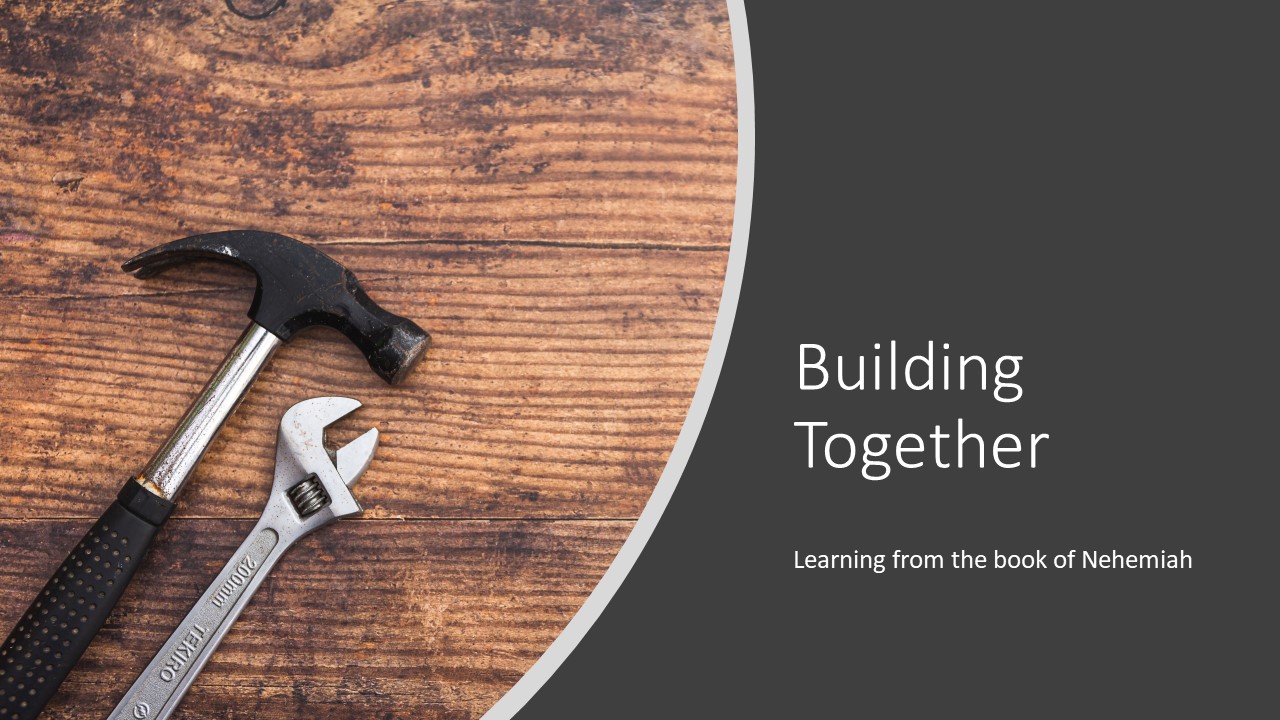 Images from Unsplash
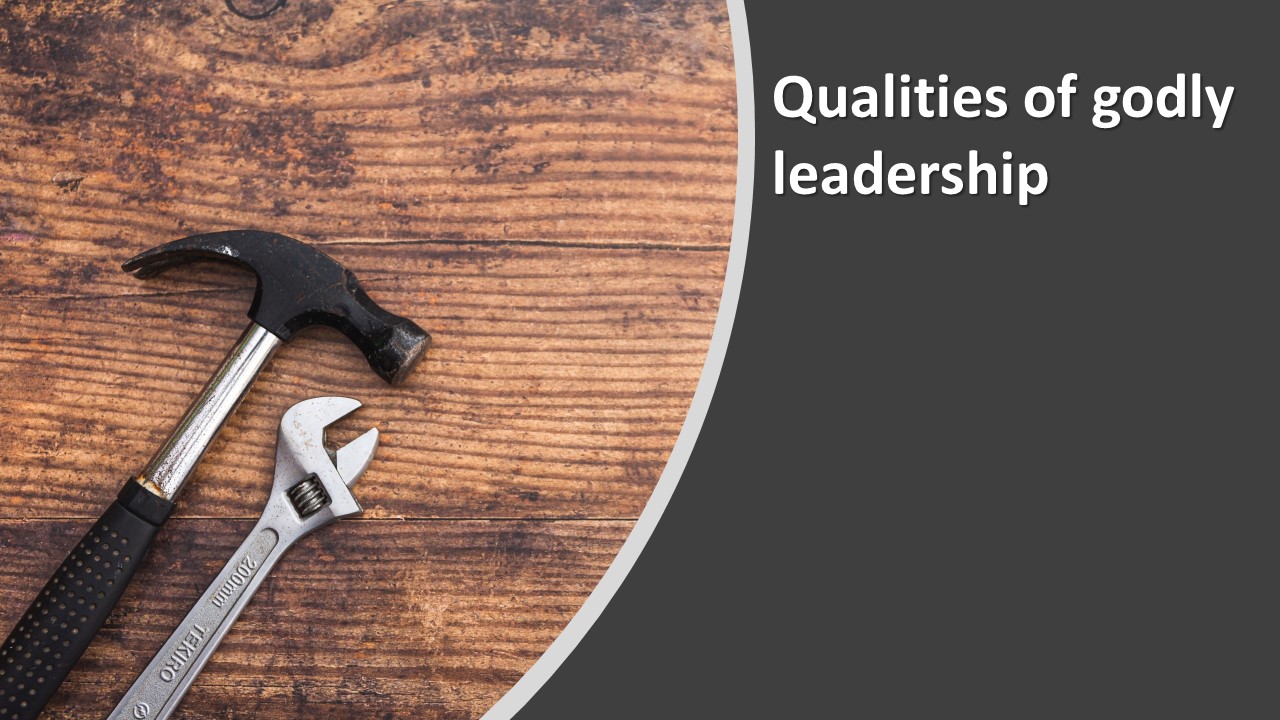 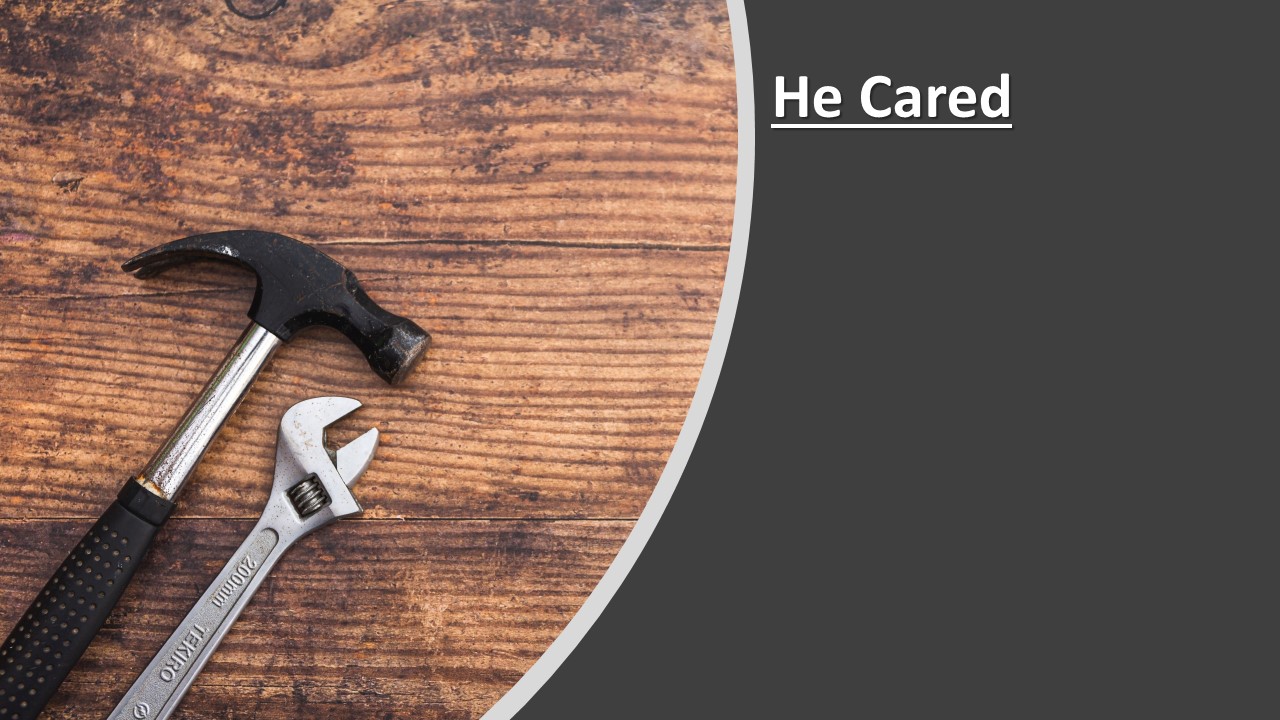 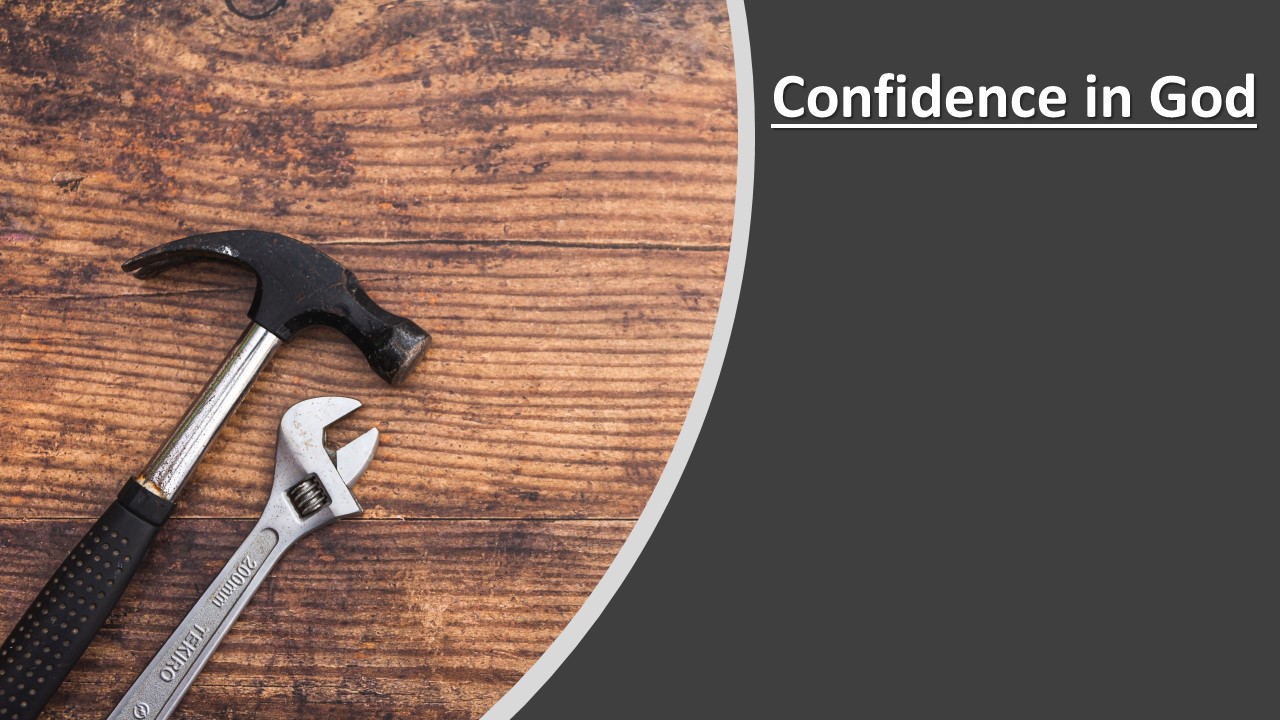 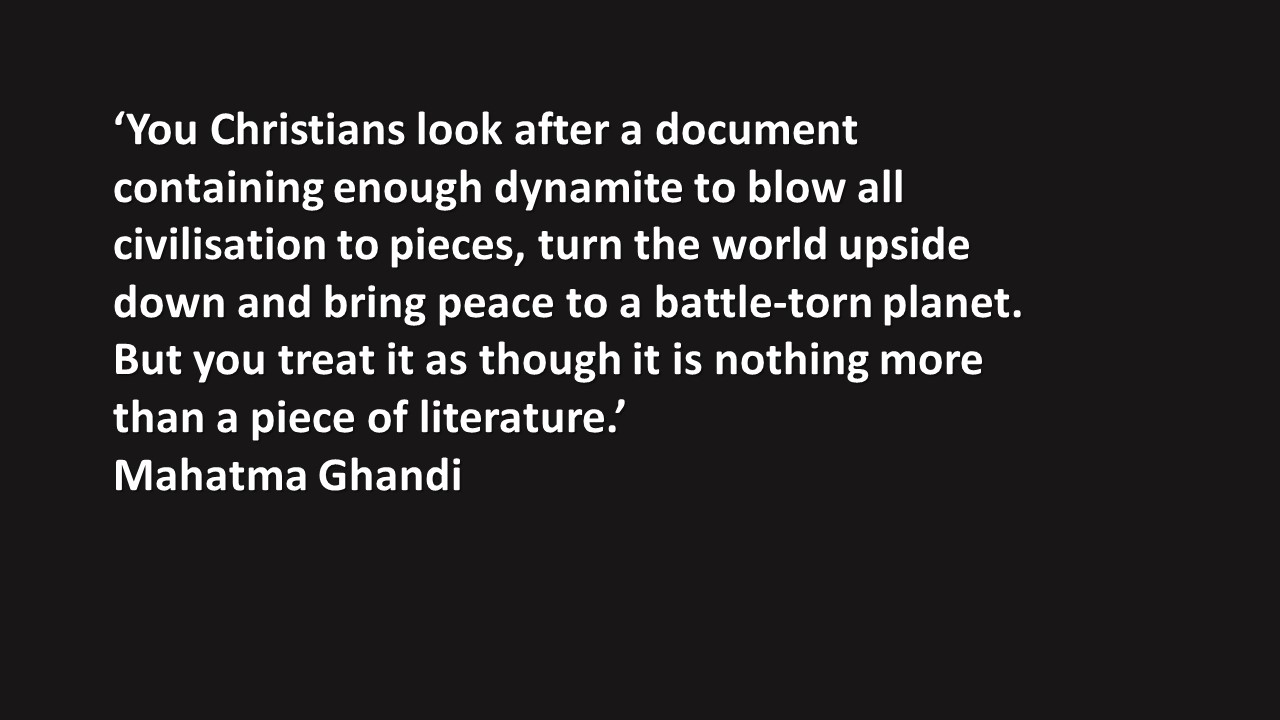 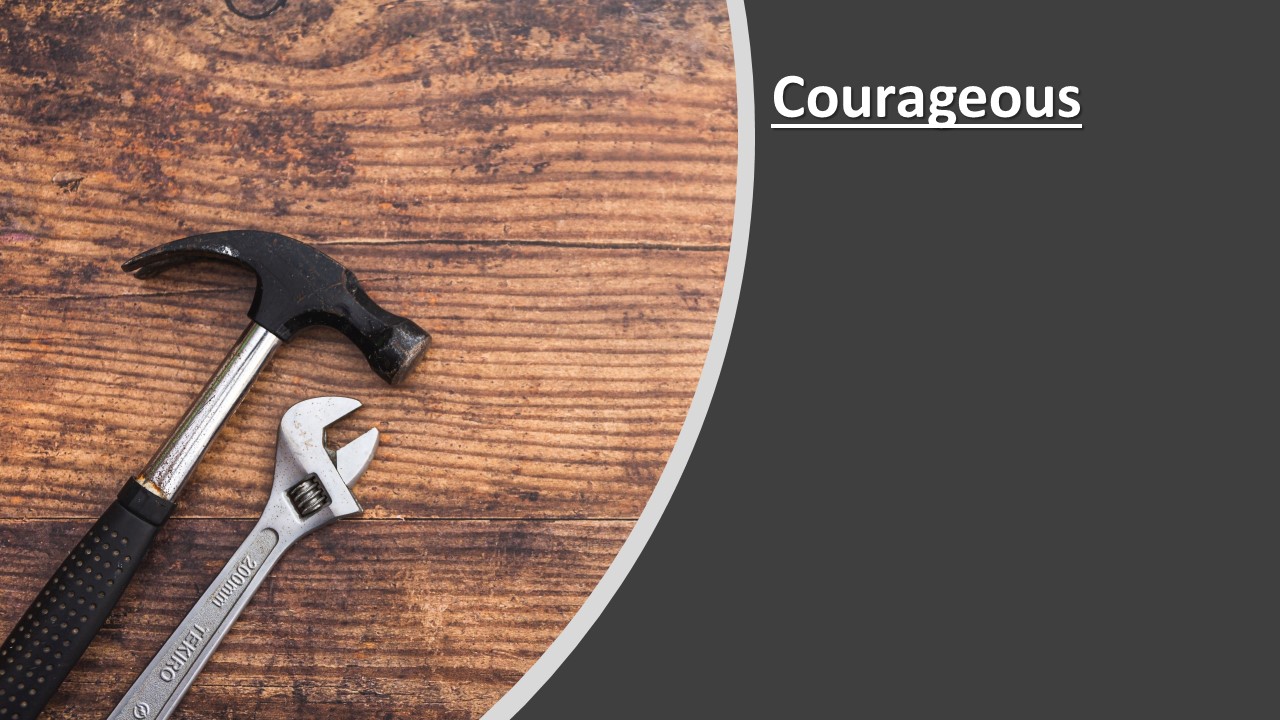